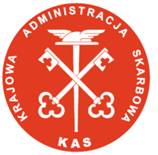 Rozwój katalogu usług publicznych Krajowej Administracji Skarbowej w zakresie cyfryzacji obsługi podatków oraz wsparcia kontroli podatkowej


Warszawa, 13 września 2019 r.
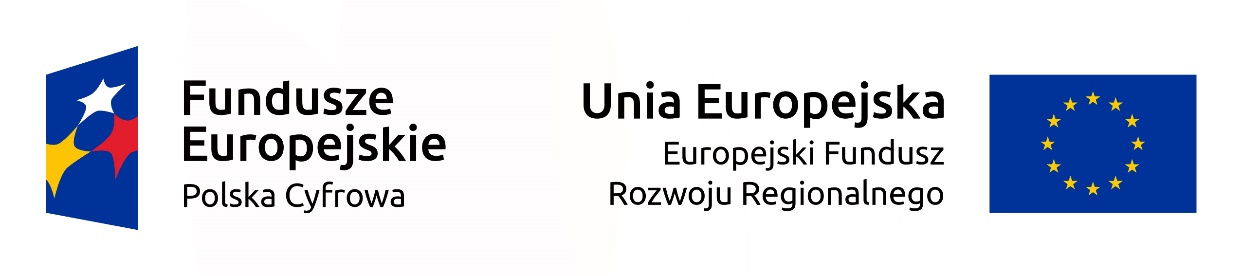 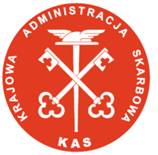 Skrót:
CVP 
Czynności kontroli elektronicznej, VAT - Plik
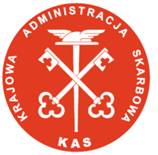 Cel projektu
wsparcie podatników w wywiązywaniu się 
z obowiązków podatkowych 
oraz 
usprawnienie procesów związanych z realizacją czynności sprawdzających, kontroli po stronie podatników i płatników, 
jak również po stronie Krajowej Administracji Skarbowej
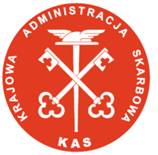 Projekt zakładał
- rozwój katalogu usług cyfrowych KAS:
Rozwój usług opartych o Rejestr Zastawów Skarbowych 
i Centralny Rejestr Pełnomocnictw Ogólnych.
Wdrożenie usług ułatwiających podatnikom wywiązanie się z obowiązków podatkowych, w tym wdrożenie wniosku PIT-WZ, oświadczenia PIT-OP oraz PFR (wstępnie wypełnione deklaracje).

- podniesienie poziomu wsparcia informatycznego w procesach kontroli podatkowej i celno-skarbowej z wykorzystaniem Jednolitych Plików Kontrolnych oraz innych informacji gromadzonych w KAS.

- cyfryzację sprawozdań finansowych.
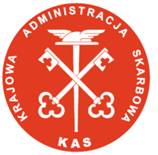 Produkty projektu
e-Usługi tworzone lub rozwijane w ramach projektu
e-ZOK
e-JPK
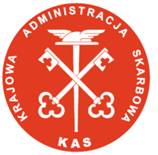 Produkty projektu
Rezultaty e-ZOK w ramach usług składowych m.in.:
Elektroniczna weryfikacja dochodów beneficjentów pomocy społecznej (wersja 500+) - udostępnianie informacji o dochodach rodzin ubiegających się o świadczenia rodzinne i alimentacyjne, bez konieczność pobierania przez Beneficjentów zaświadczeń z urzędu skarbowego. Ponad 15 mln zapytań

Przyjmowanie danych ze sprawozdań finansowych
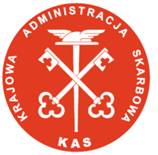 Produkty projektu
Rezultaty e-ZOK w ramach usług składowych m.in.:
Obsługa przyjmowania płatności kartą kredytową za mandaty – zapewnia pobierania płatności z karty kredytowej z użyciem terminala przez jednostkę nakładającą grzywnę, uprawnioną do wystawienia mandatu. Płatności ‚terminalowe’ za 2018r. – wartość 18 mln zł

Usługa wsparcia w wypełnieniu obowiązku podatkowego - wsparcie podatnika w opracowaniu i przedłożeniu dokumentu elektronicznego. PIT-WZ 73 tys., PIT-OP 268 tys., PFR 453 tys. Podwaliny usługi Twój e-PIT
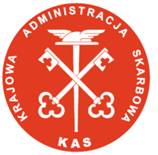 Produkty projektu
Rezultaty e-JPK w ramach usług składowych:
Przyjmowanie danych JPK – pliki w strukturze JPK. 
Prowadzenie czynności sprawdzających na podstawie danych JPK – uwolnienie podmiotu od uciążliwych czynności udostępniania danych w tradycyjnej postaci m.in. od dostarczania dokumentów i wyjaśnień do US.
Prowadzenie kontroli na podstawie danych JPK – jak wyżej a kontrolującym zapewniło prowadzenie analiz i kontroli na danych ustrukturyzowanych.
Ilość pobrań w działaniach kontrolnych – 3726 .
Kwoty ustaleń – 172 951 242 zł.
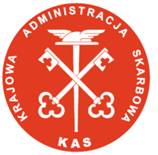 Produkty projektu
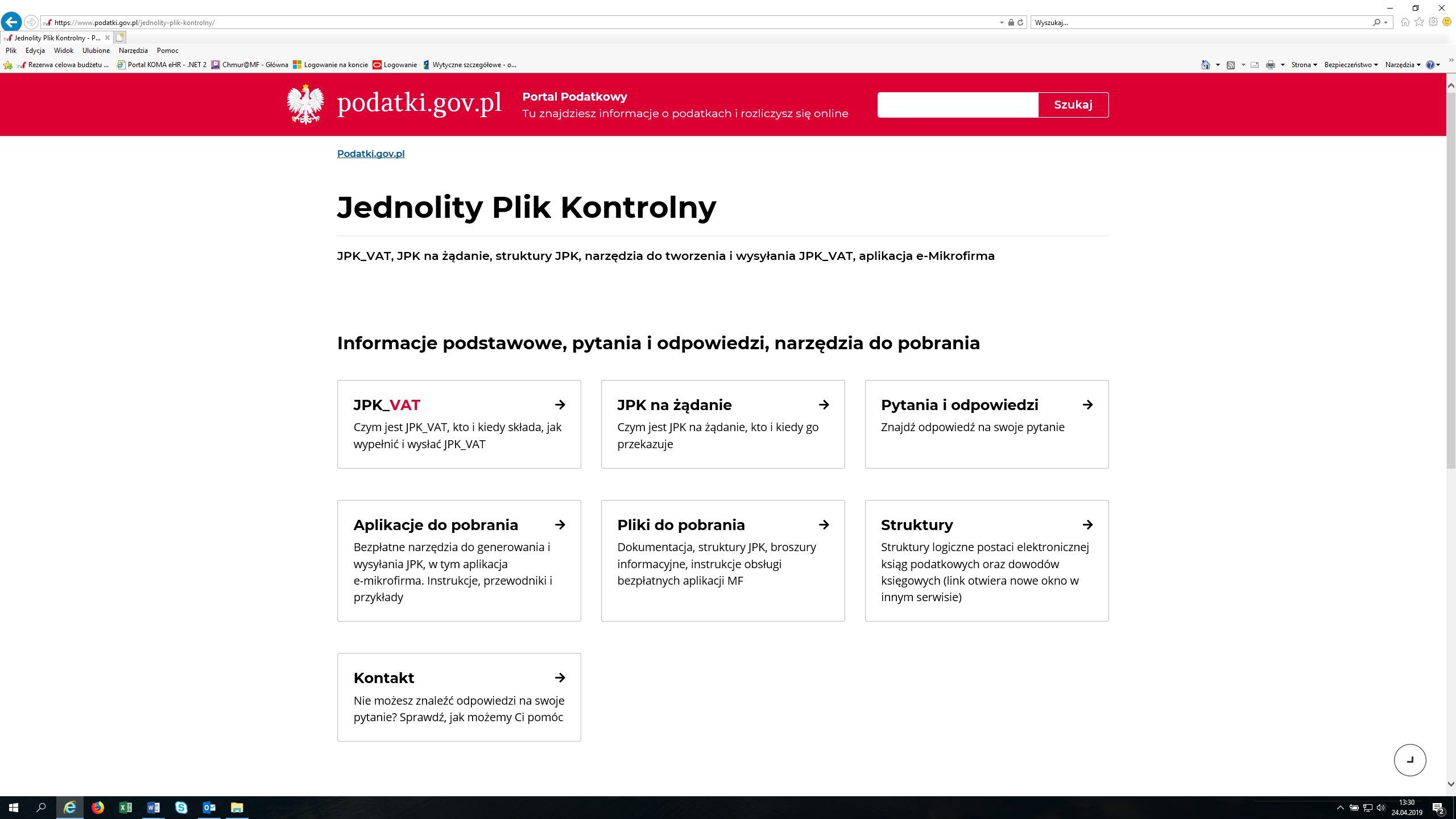 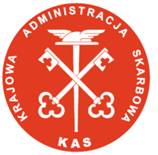 Produkty projektu
e-Usługi w zakresie JPK:
Podsystem e-JPK, Aplikacja Klient JPK 2.0, Aplikacja e-mikrofirma, Fundament Danych, JPK Analizator, JPK Walidator
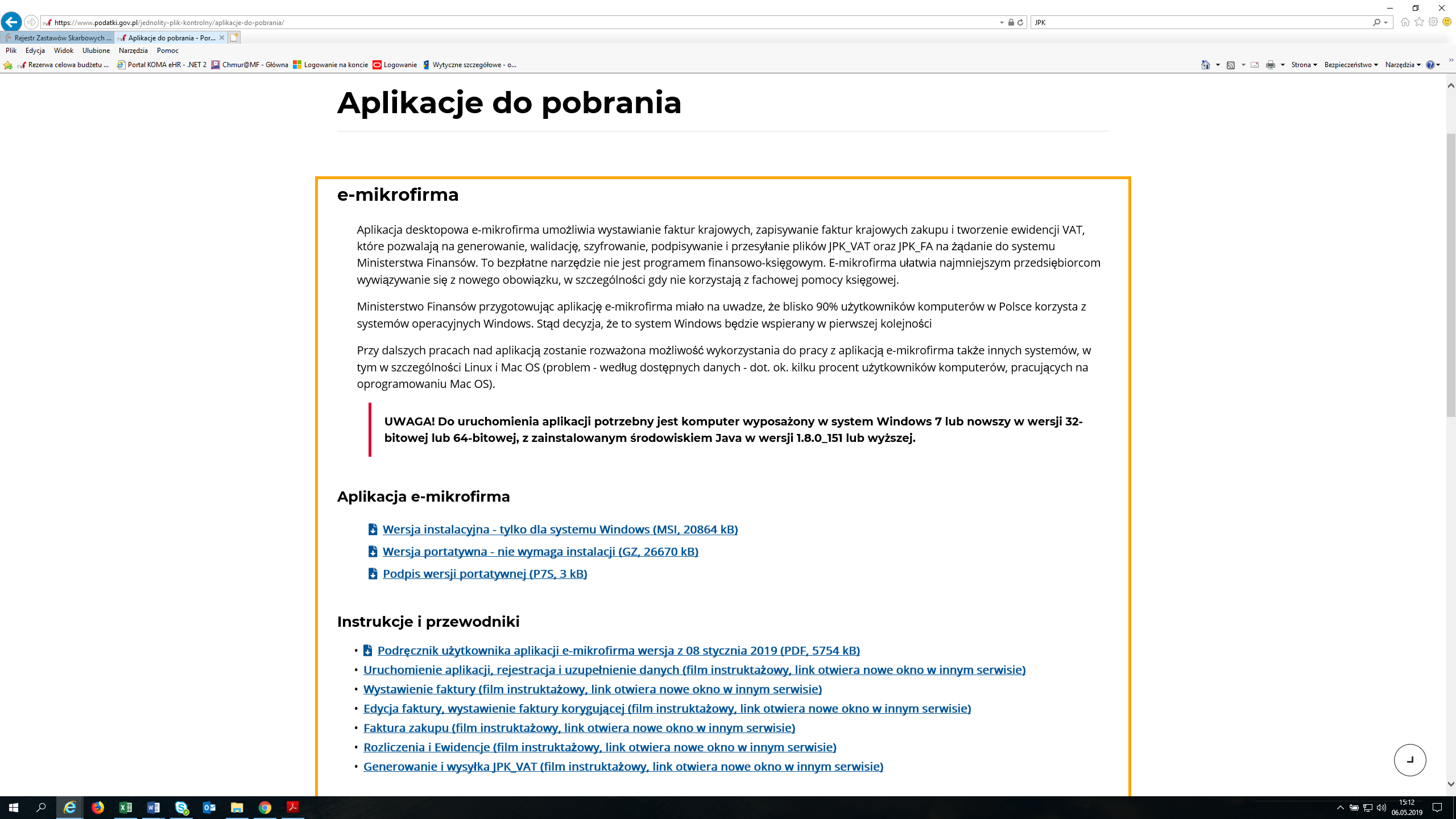 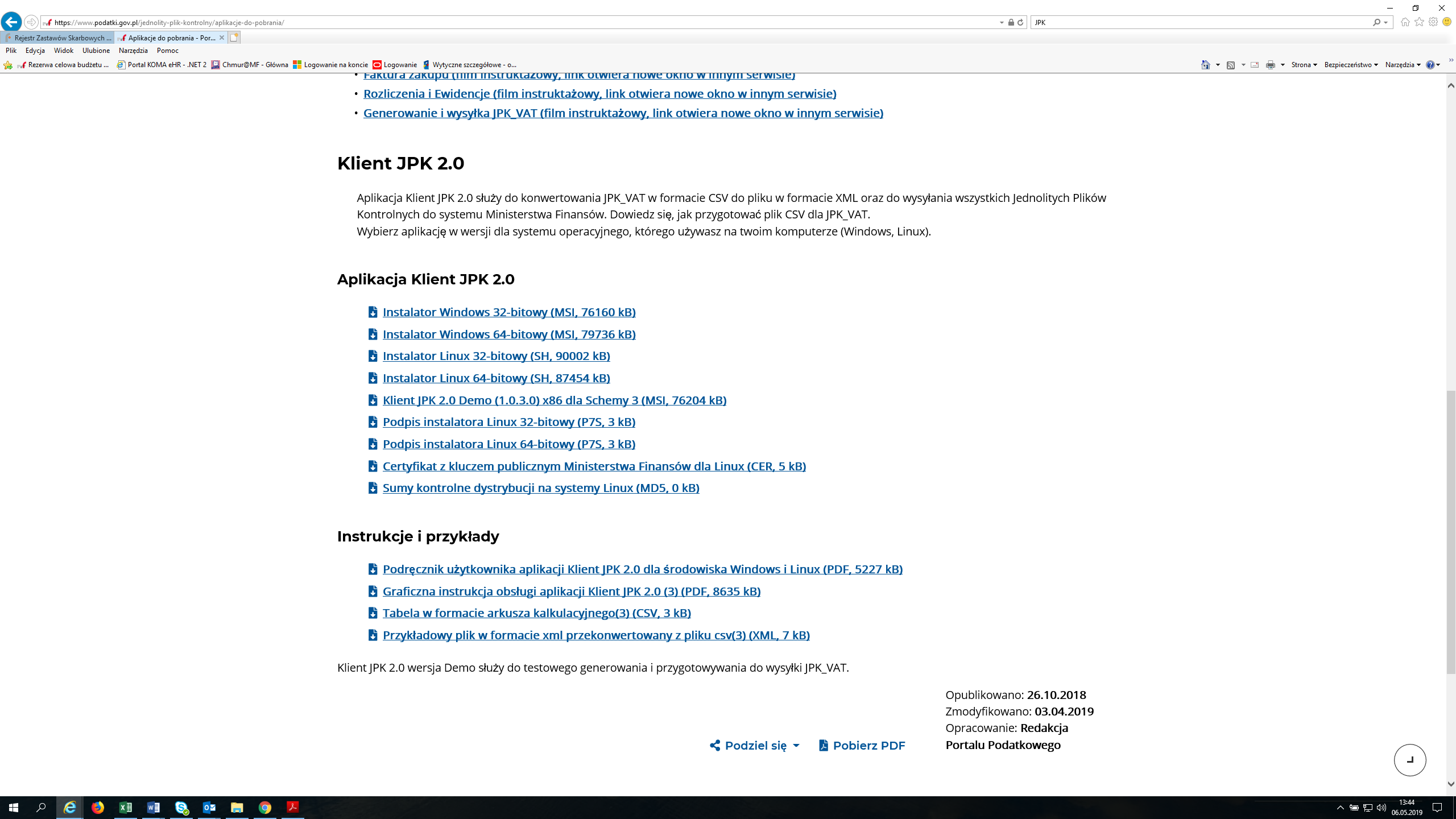 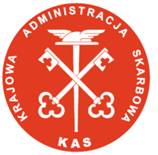 Produkty projektu
e-Usługi umożliwiające dostęp do rejestrów publicznych:
- Poprawiające interoperacyjność – Rejestr Zastawów Skarbowych. Ilość wpisów w RZS – 30 tys. Ilość wypisów / zaświadczeń – 6,5 tys.
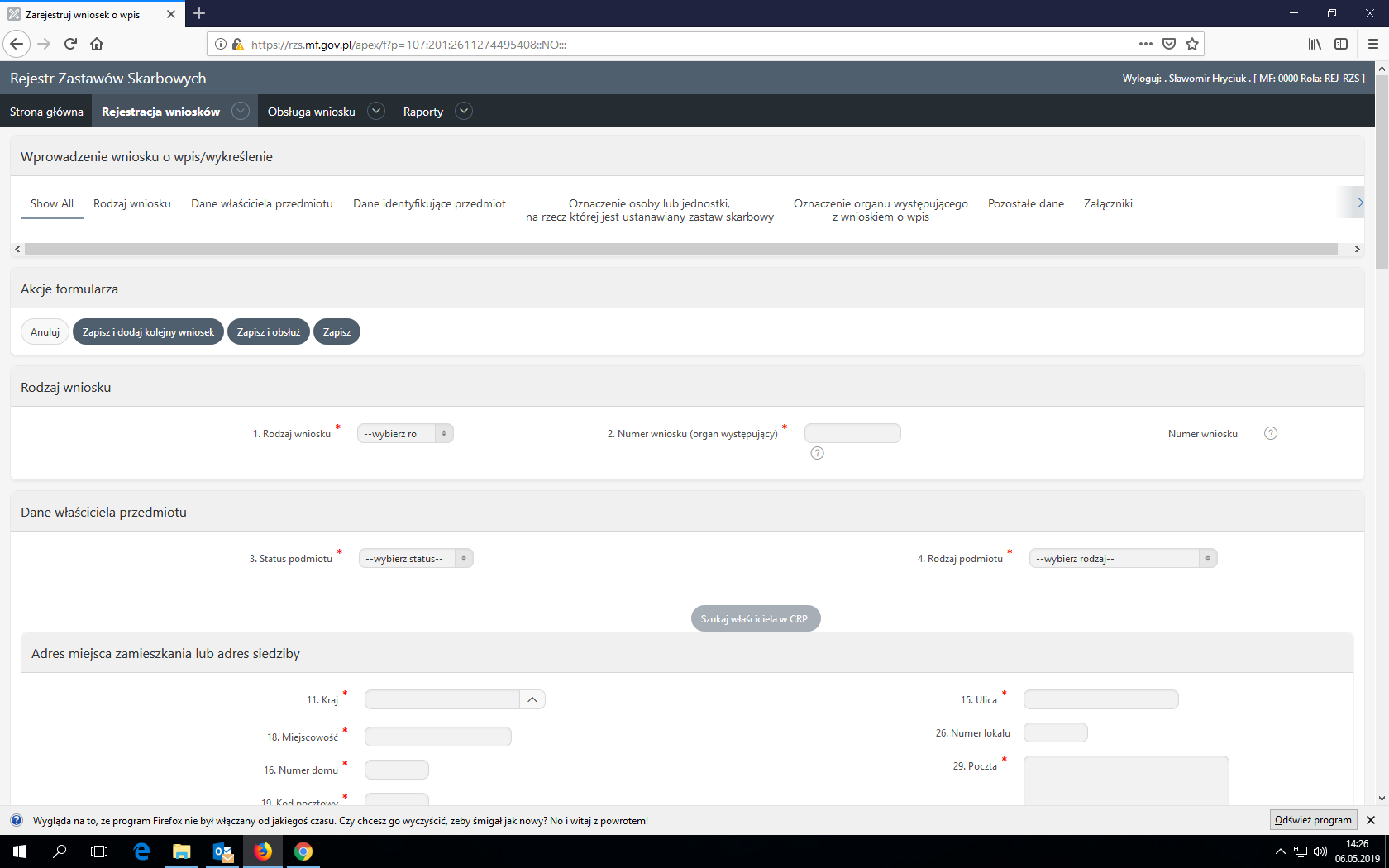 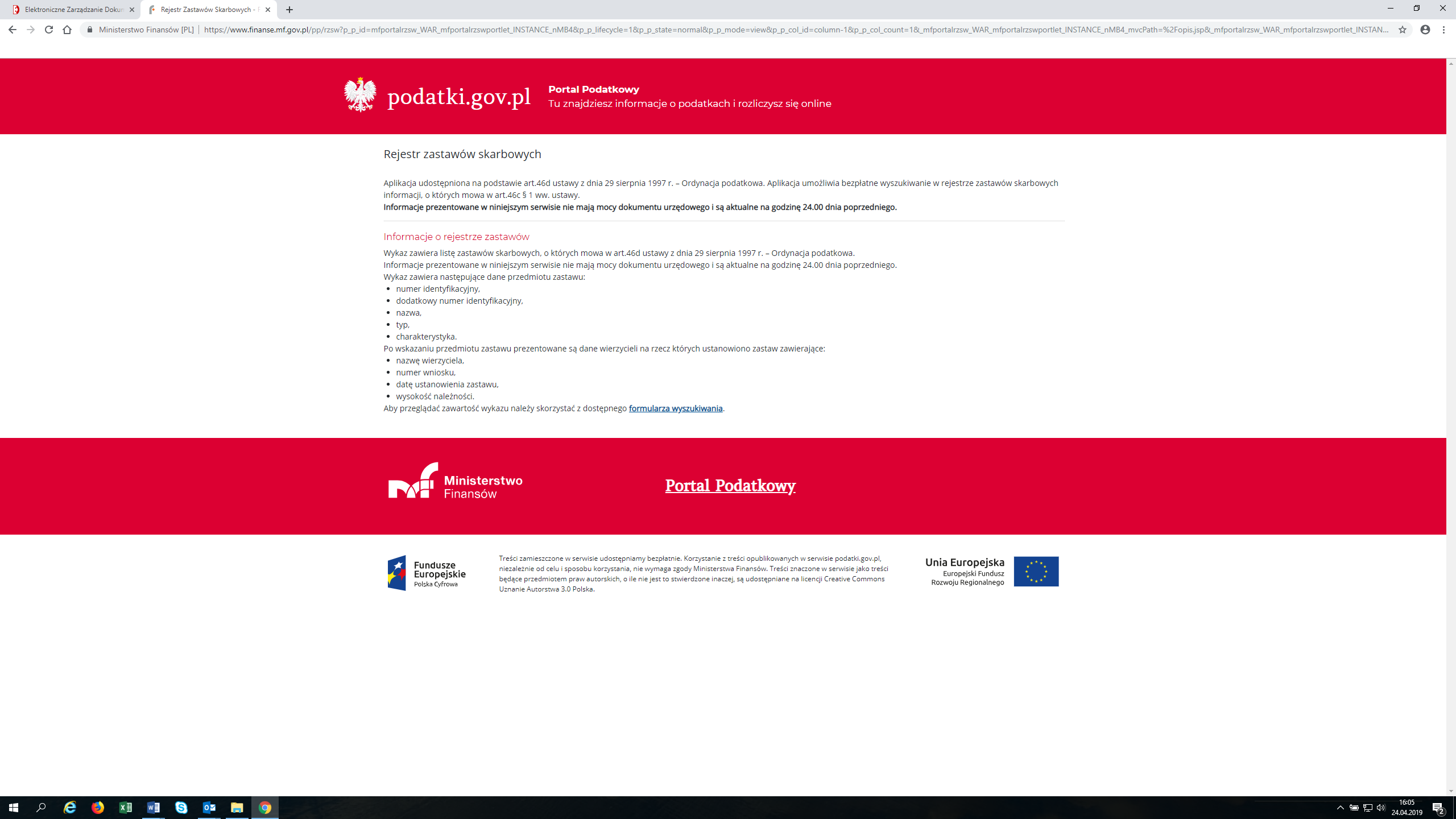 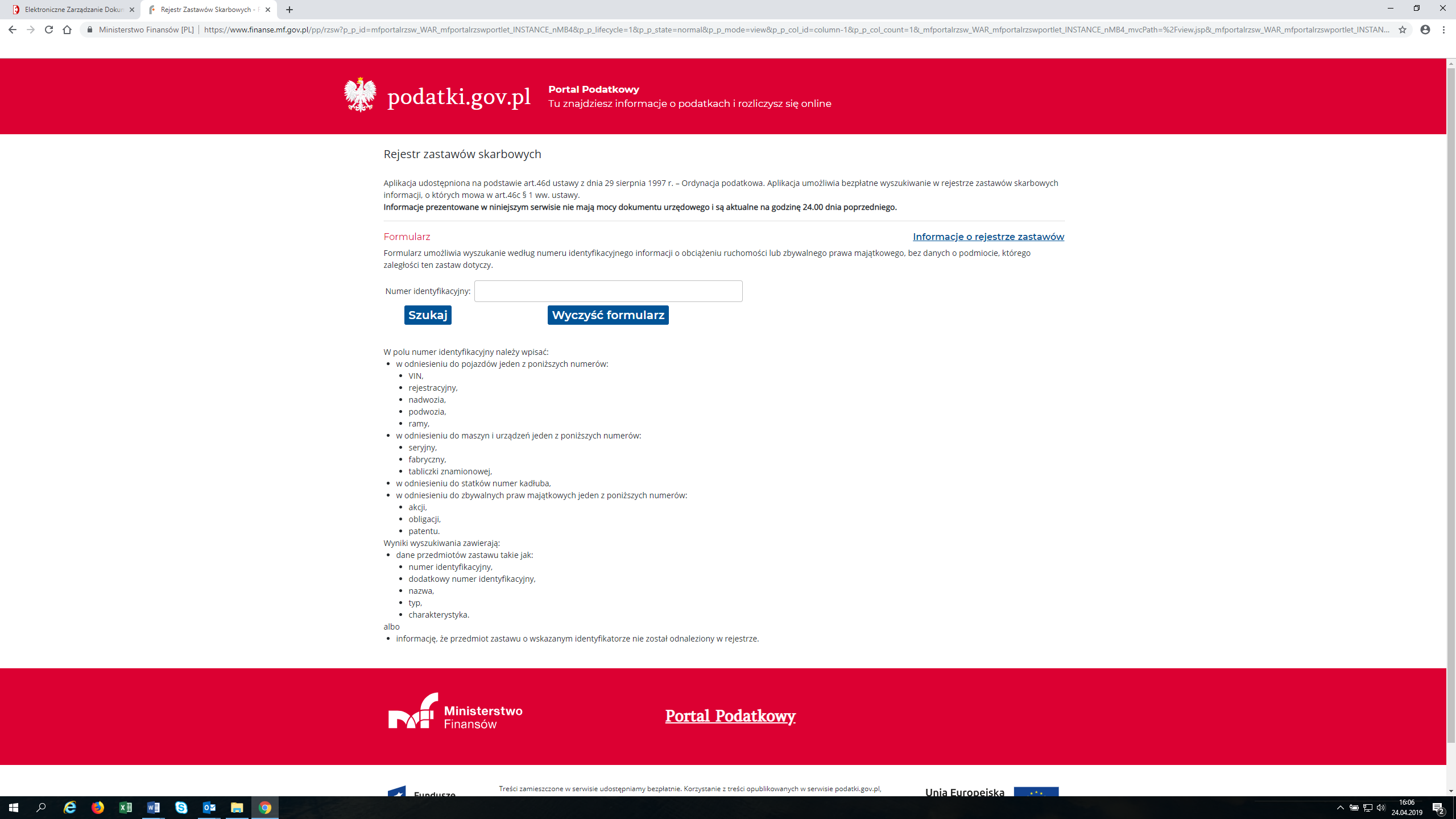 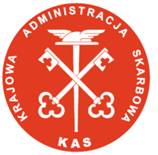 Produkty projektu
Liczba pracowników podmiotów wykonujących zadania publiczne nie będących pracownikami IT, objętych wsparciem szkoleniowym – 400 osób, w tym:
kobiety – 312, mężczyźni - 88
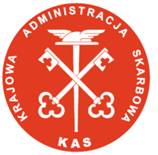 Wskaźniki rezultatu
OPRACOWANIE STANDARDU WYMIANY DANYCH:
– JPK 
– ELEKTRONICZNE SPRAWOZDANIE FINANSOWE
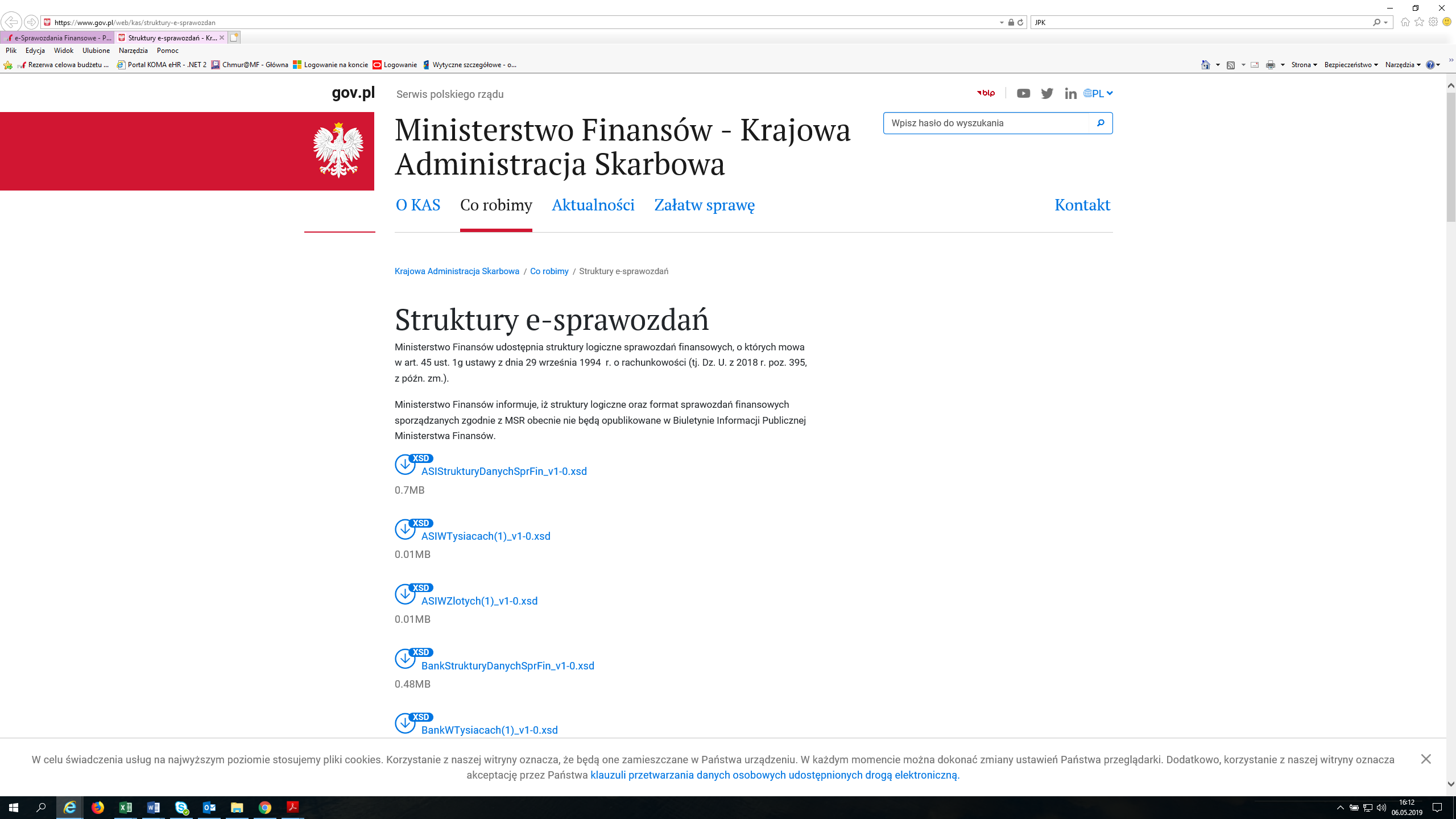 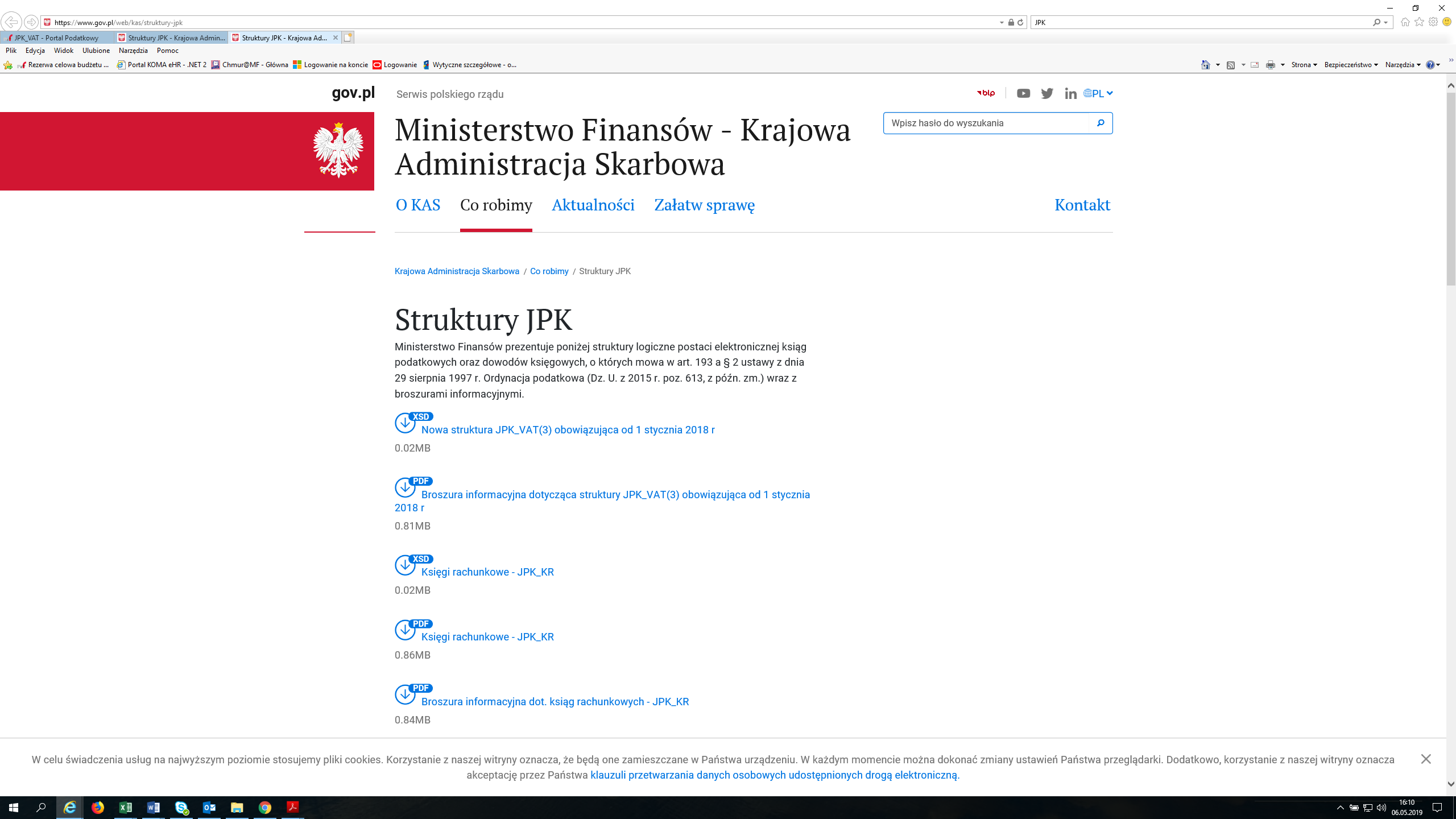 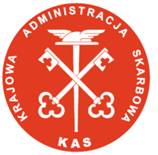 Wskaźniki rezultatu
LICZBA UTWORZONYCH API - MODUŁ PRZYJMOWANIA JPK (KANAŁ MASOWY JPK)

 LICZBA ZŁOŻONYCH PLIKÓW JPK – zakładane 10 mln, osiągnięte blisko 30 mln
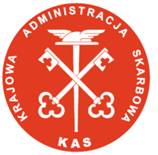 Wskaźniki rezultatu
e-Usługi umożliwiające dostęp do rejestrów publicznych:
Nowy rejestr publiczny – Centralny Rejestr Pełnomocnictw Ogólnych. 
Pełnomocnictwo ogólne oraz zawiadomienie o zmianie, odwołaniu lub wypowiedzeniu – TYLKO elektronicznie! Ilość dokonanych wpisów – 102 tys.
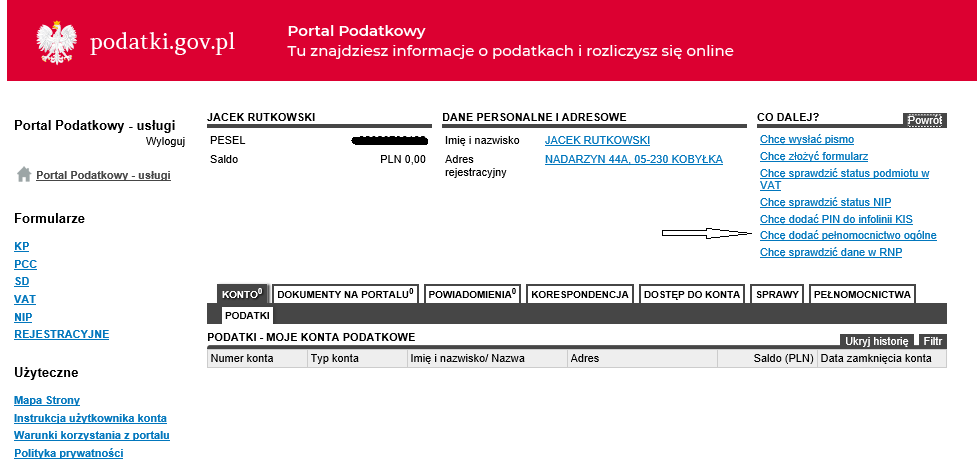 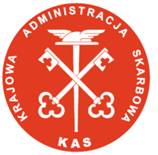 Portal Podatkowy
WITRYNA ROZWIJANA W RAMACH PROJEKTU CVP
- 200 mln odsłon w trakcie realizacji projektu
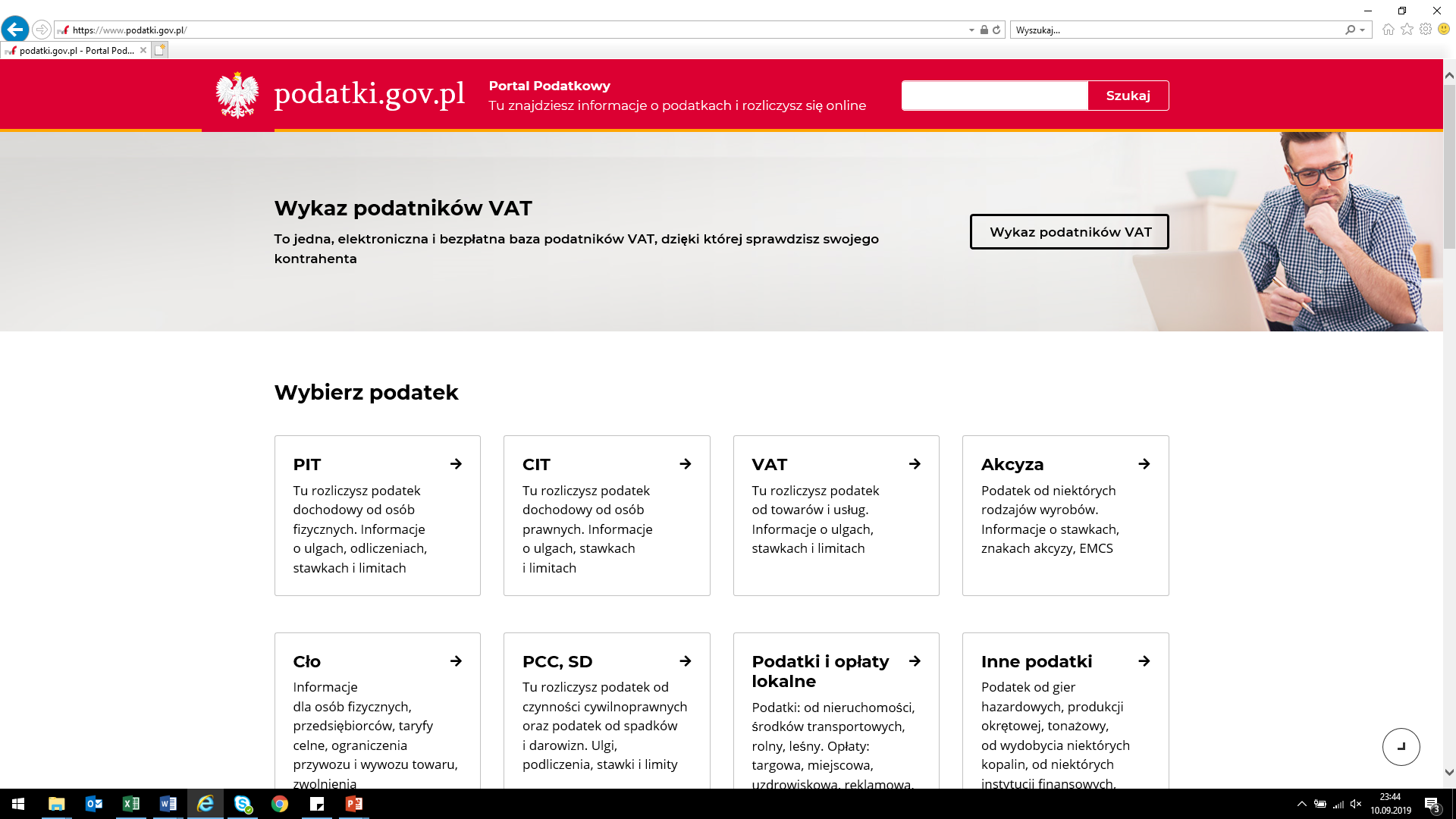 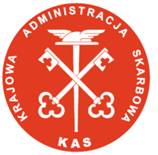 Może nie jest lżej ale łatwiej…
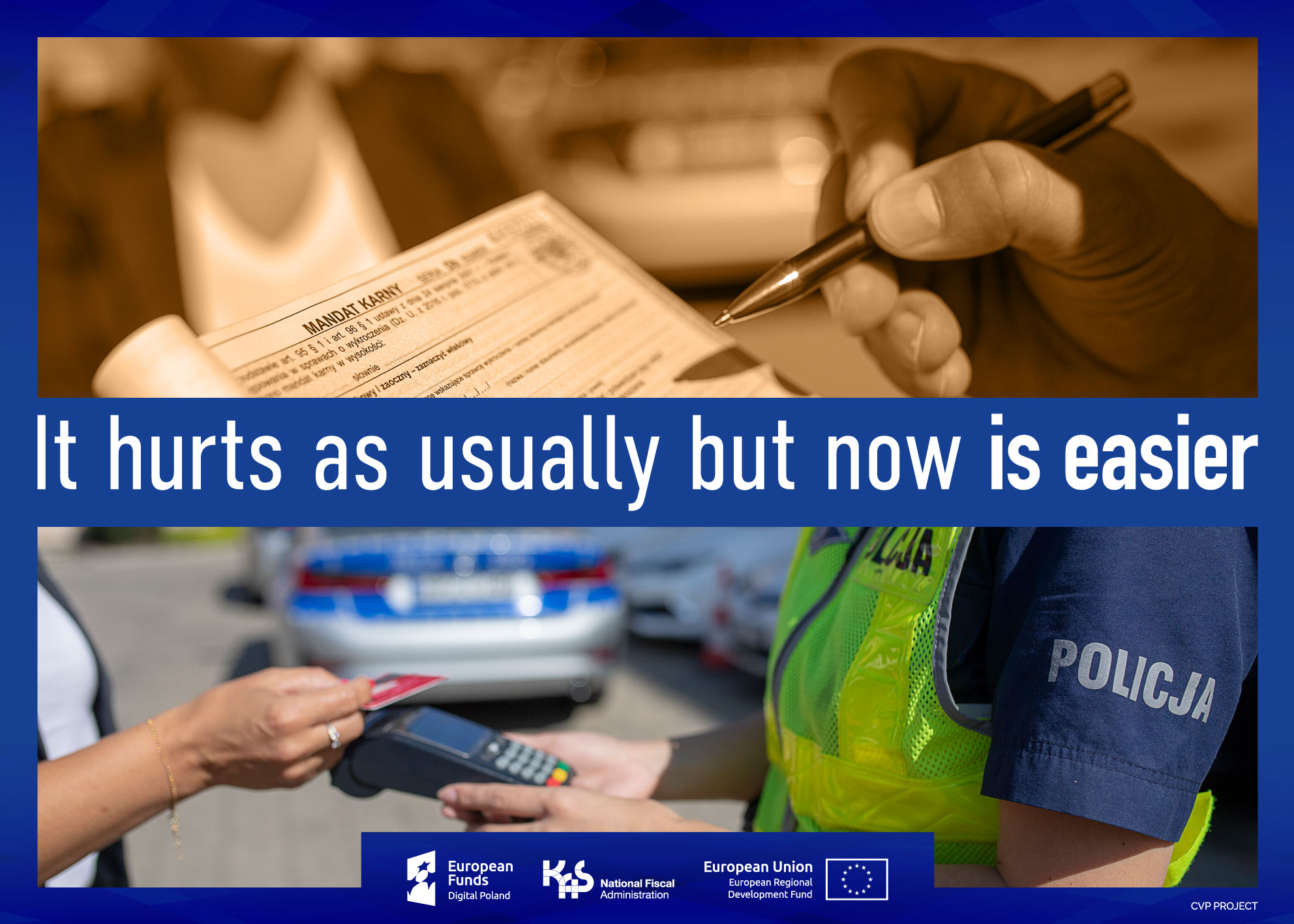 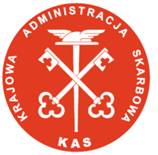 Może nie jest lżej ale łatwiej…
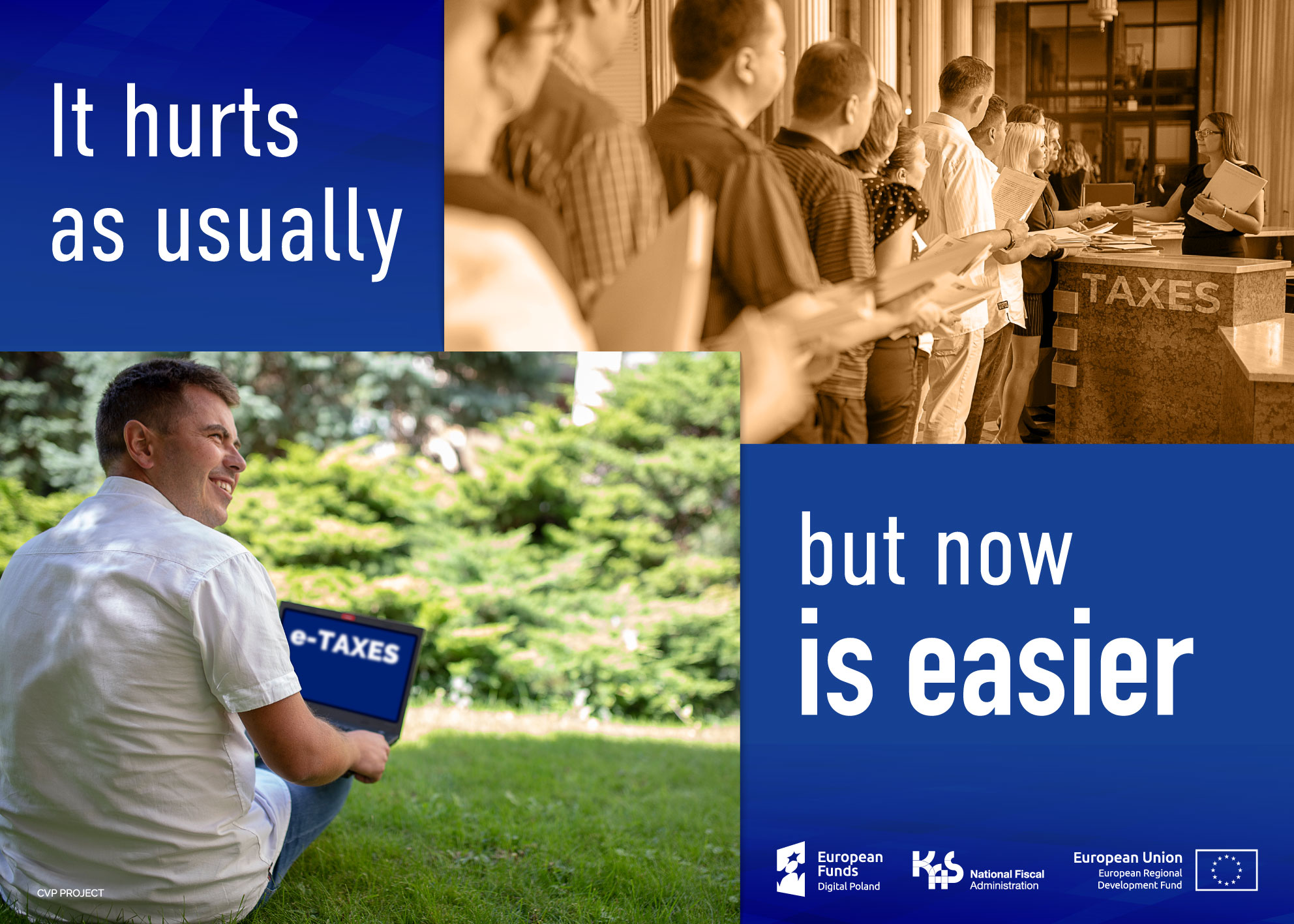 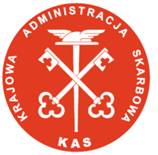 Dziękuję za uwagę,
Aneta Zachariasz
Kierownik Projektu CVP